Mozgástanulás és szabályozás
Dr. Kopper Bence: Tóth Kata
Motoros rendszerek
Piramidalis rendszer
Extrapiramidális rendszer
A mozgások végrehajtásának sémája
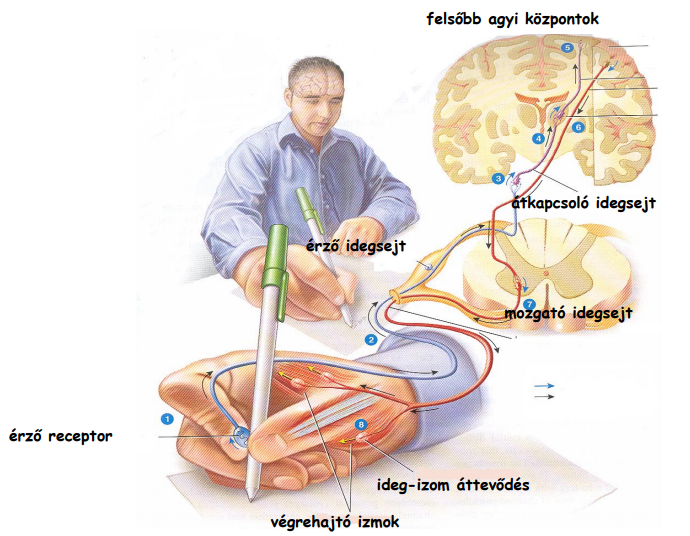 Motoros és szomatomotoros mezők
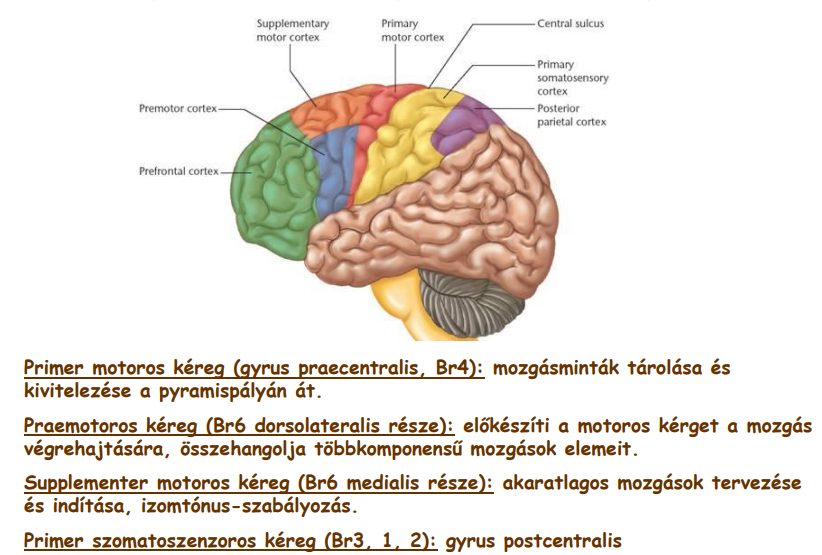 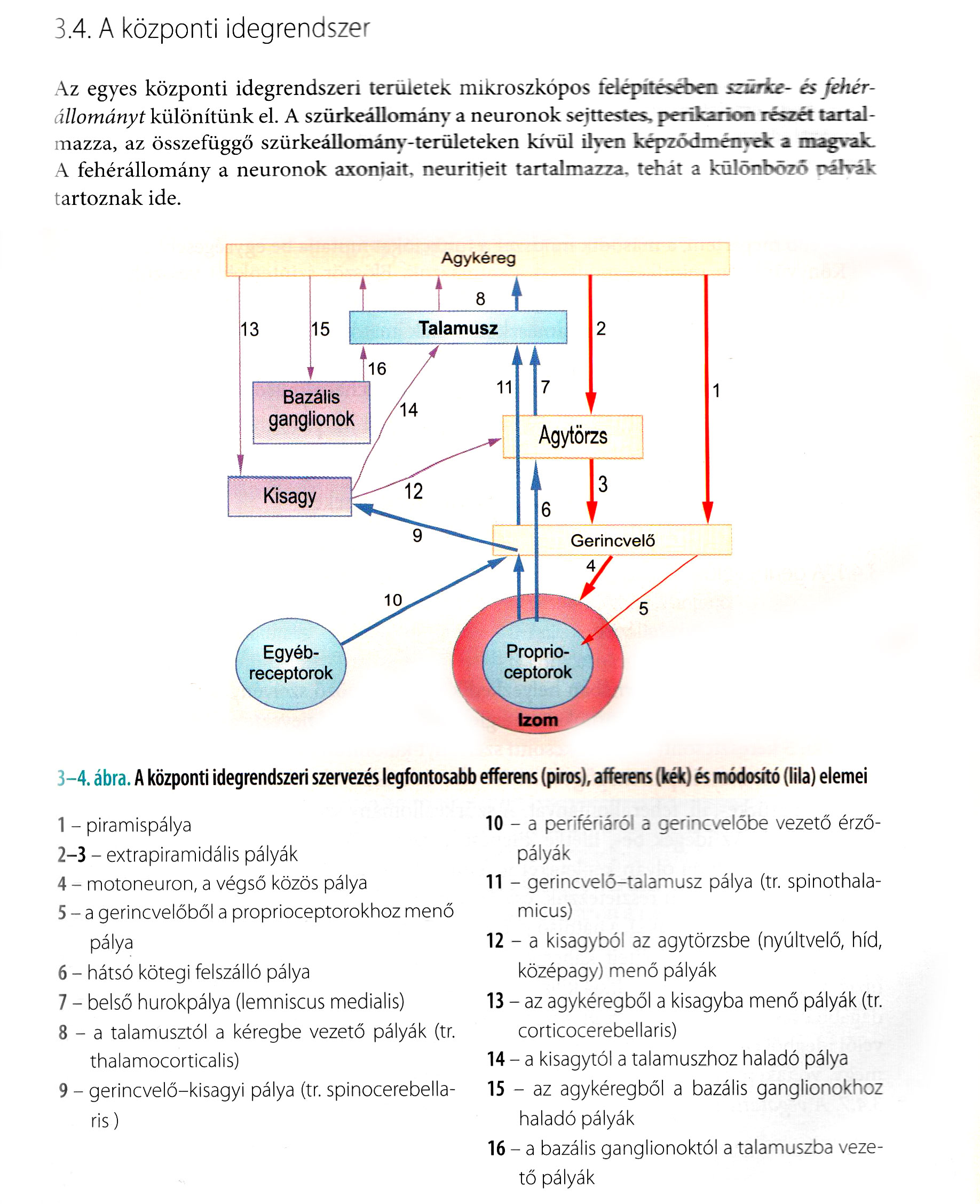 Piramidális rendszer
Extrapiramidális rendszer
Funkció
Akaratlagos mozgások
Kéreg alatti központok ellenőrzése
Csillapítás, gátlás
Flexorokat serkenti, extenzorokat gátolja
Állandó tónusos ingerületével a hirtelen, gyors mozgásokat serkenti
Kéreg alatti központokból irányított automatikus és sztereotip mozgásokat célirányossá és finoman adagolttá teszi
Akaratlan mozgások
Mozgások automatikus részelemeinek koordinálása
Akaratlagos mozgások rendezettsége
Veleszületett és szerzett automatizmusok
Izomtónus szabályozás
Együttmozgások, kifejező mozgások irányítása
Akaratlagos mozgások akaratlanul működő segítő rendszere
Piramidális rendszer
Extrapiramidális rendszer
Pálya jellege
3 neuronos, keresztezett
multiszinaptikus
Piramidális rendszer
Extrapiramidális rendszer
Kiindulás/központok
Primer motoros area Br. 4
Preamotoros area Br. 6
Szupplementer motoros kéreg
Primer szomatoszenzoros kéreg Br. 3, 1, 2
Szekunder szomatoszenzoros kéreg Br. 5
Frontalis tekintésközpont Br. 8
Striatum
Globus pallidus
Nucleus subthalamicus
Thalamus
Nucleus ruber
Substantia nigra
Cerebellum
Formatio reticularis
Piramidális rendszer
Kérgi kiindulási területek
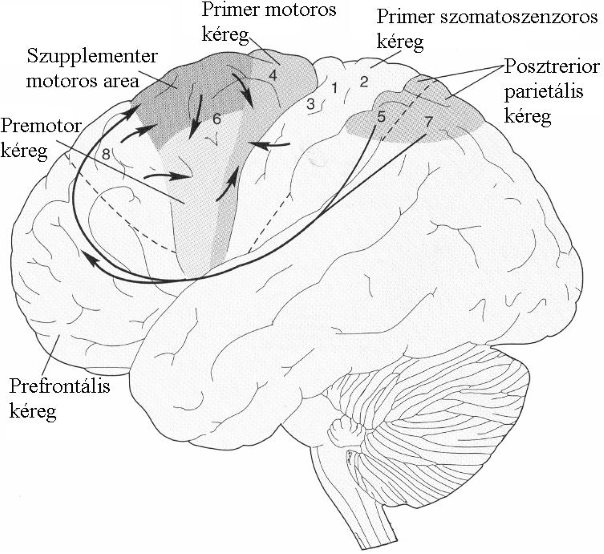 Piramidális rendszer
Primer motoros kéreg szomatotópiája
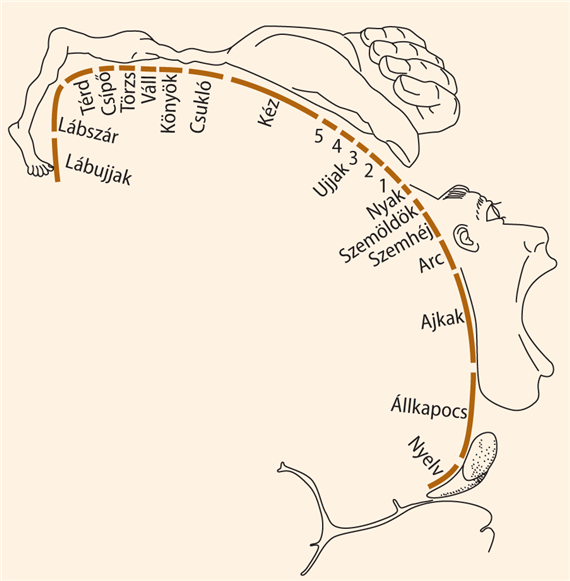 Piramidális rendszer
Extrapiramidális rendszer
Leszálló pályák
Tractus corticospinalis
Anterior (keresztezetlen)
Lateralis (keresztezett)
Tractus corticonuclearis
Tractus tectospinalis
Tractus rubrospinalis
Tractus vestibulospinalis
Tractus reticulospinalis lat. & med.
Fasciculus longitudinalis medialis
(Tractus olivospinalis)
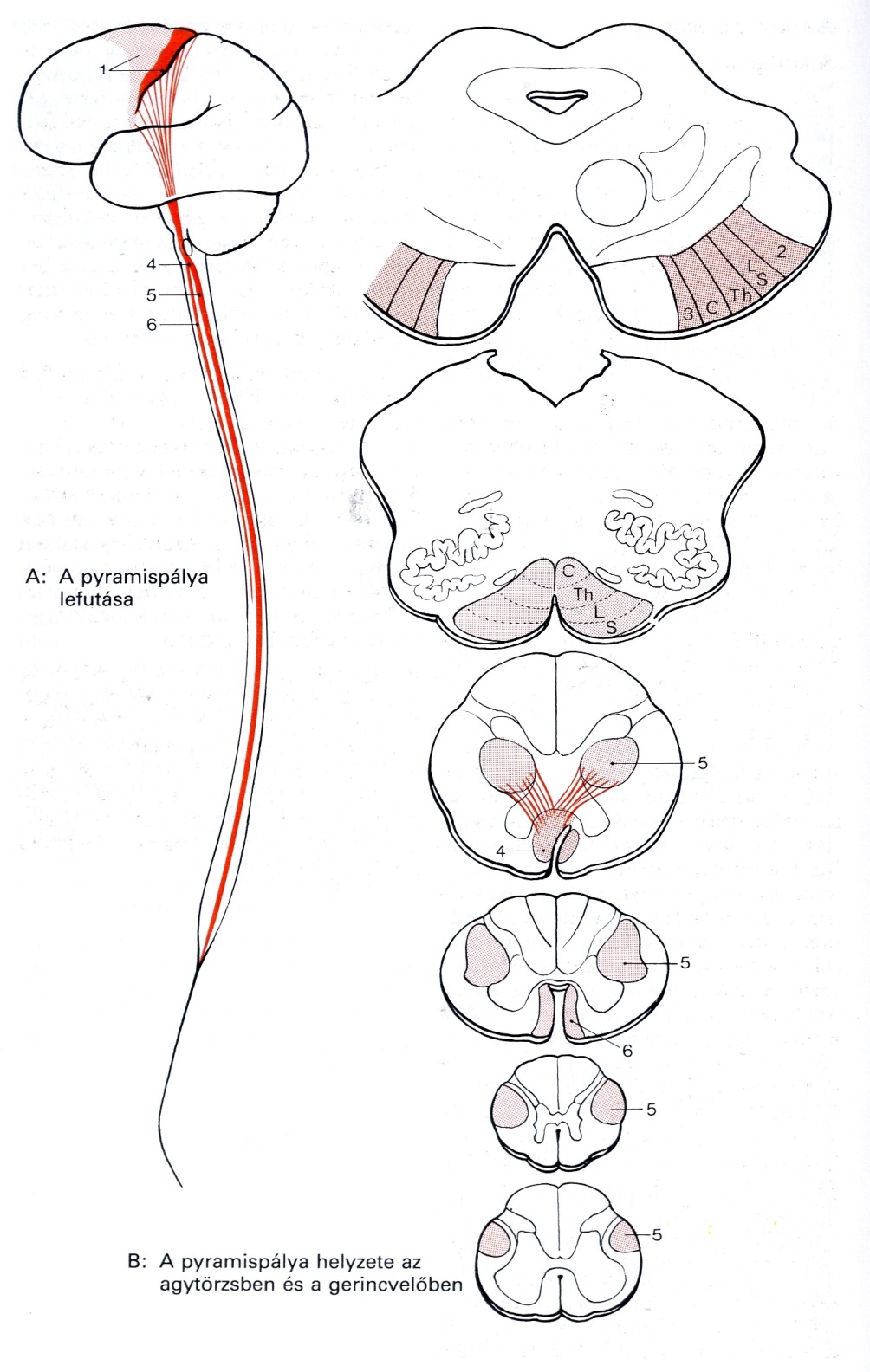 Piramidális rendszer
Extrapiramidális rendszer
Lefutás
Kéreg  capsula interna: térd, hátsó rész  agytörzs (agyidegmagvak)  híd (elfordul) nyúltvelő: decussatio pyramidum (70-90% kereszteződés)  gerincvelő
Pályánként eltér
Piramidális rendszer
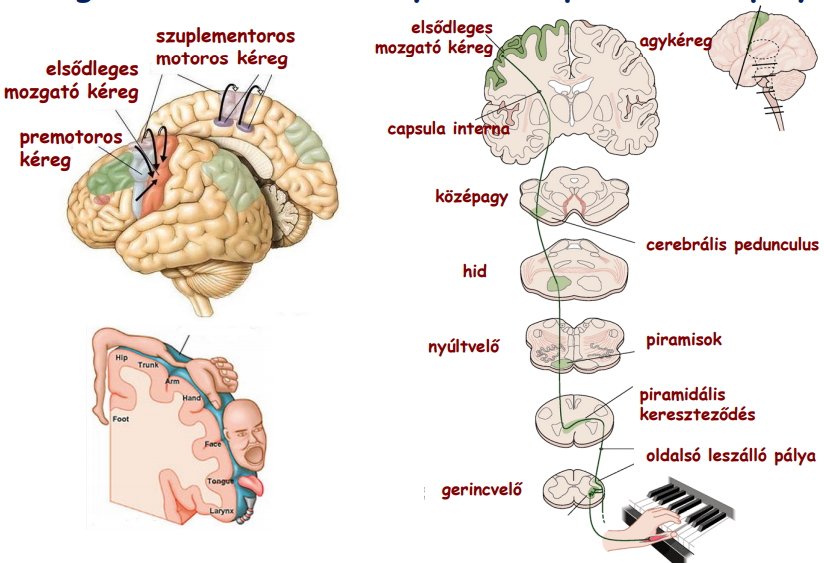 Leszálló mozgató pályák
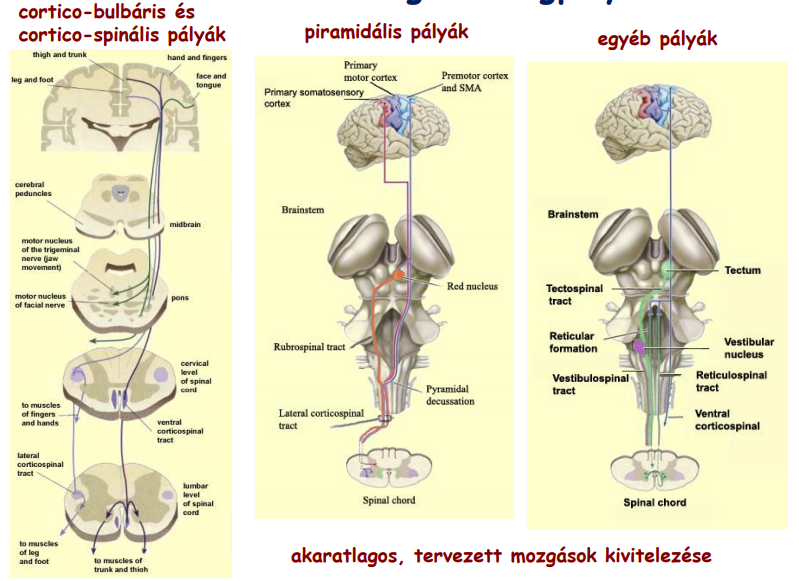 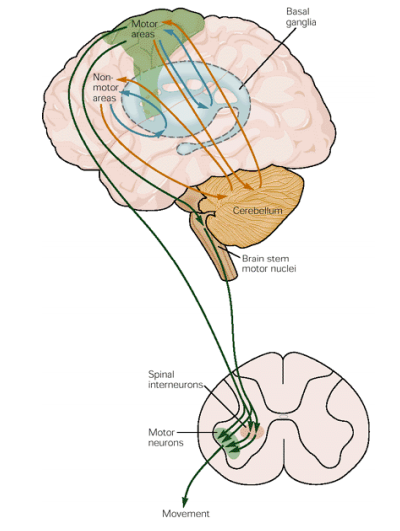 Extrapiramidális rendszer
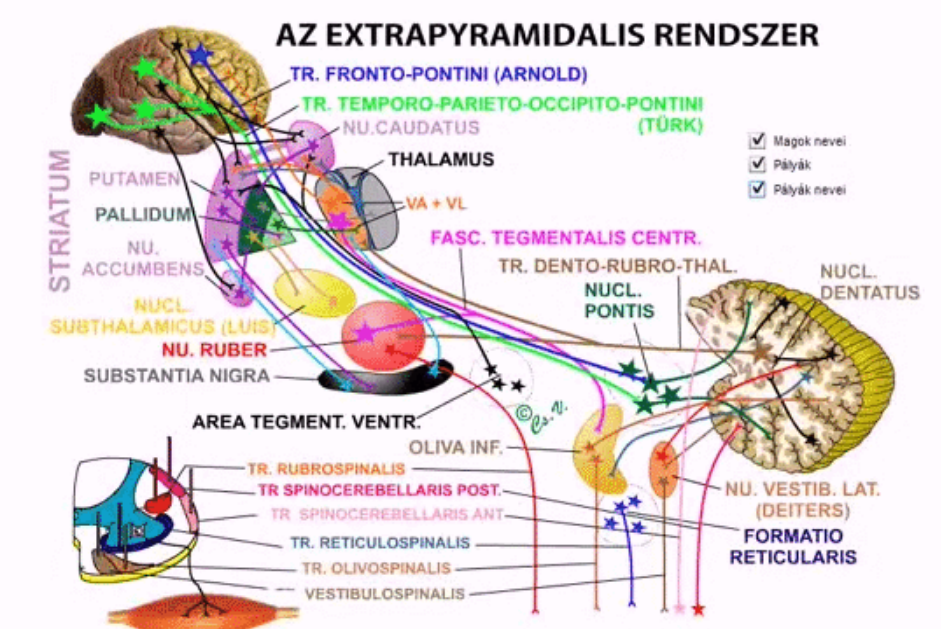 Nagyagy
Kisagy
Köztiagy
Thalamusz
Hipothalamusz
Középagy
Vizuális közp.
Nucl ruber
Híd
Subst. nigra
Nyúltvelő
Vesztib. Deiters magvak
Formatio reticularis
Nucl cuneatus
N. gracilis
Oliva
Vizuális közp.
Nucl ruber
Subst. nigra
Vesztib. Deiters magvak
Nucl cuneatus
N. gracilis
Oliva
Nucl ruber
Tr. Rubospinalis↓
Testtartás,izomtónus csökkent
Subst. Nigra↓
Rágás, nyelés, ujjak tónusa
↑striatum(dopamin, 
   Thalamus(GABA)
Vizuális közp.
Nucl. Vestibularis Deiters 
Tr. vestibulospinalis↓
Egyensúly, fej beállítás
Tr. vestibulocerebellaris↑
Tr. Tectospinalis↓
Fej gyors beállítása hang, vizuális ingerre
Cortico-pontin pályák↓
mozgásszabályozás
Nucl cuneatus↑
N. Gracilis
Proprioceptív érzékelés
Tr. Reticulospinalis↓
Extenzorok serkentése
Oliva
Tr. olivocerebellaris↑
Hallás
Tr. olivospinalis↓
Tr. Reticulospinalis↓
Izomtónus gátlása
Agytörzsi pályák
Cerebellum
Tr. Vestibulo
cerebellaris
Formatio 
reticularis
Dieters
Tr. Vestibulospinalis
Egyensúly, fej szöge
Tr. Reticulospinalis
Felső: extenzor serkentés
Alsó: izomtónus gátlása
Thalamusz
fasciculus tegmentalis centralis
Cerebellum
tr. dentro
rubothalami
Nucl. ruber
Tr. olivo
cerebellaris
Oliva
Tr. rubospinalis
nyugalmi testtartás, egyenes helyzet. Izomtónust csökkent
Tr. olivospinalis
Thalamusz
fasciculus tegmentalis centralis
Cerebellum
Cerebellum
tr. dentro
rubothalami
Nucl. ruber
Tr. olivo
cerebellaris
Oliva
Tr. Vestibulo
cerebellaris
Formatio 
reticularis
Dieters
Tr. rubospinalis
nyugalmi testtartás, egyenes helyzet. Izomtónust csökkent
Tr. Vestibulospinalis
Egyensúly, fej szöge
Tr. olivospinalis
Tr. Reticulospinalis
Felső: extenzor serkentés
Alsó: izomtónus gátlása
Kisagyi pályák
A kisagyat számos efferens és afferens rost köti össze a központi idegrendszer egyéb részeivel. Ezek a rostok mindkét oldalon három vastag kötegbe, a kisagykarokba (pedunculus cerebellaris) csoportosulnak. 

1. A felső kisagykarok a kisagyat a középaggyal kötik össze
2. a középső kisagykarok a kisagyat a híddal kötik össze, 
3. az alsó kisagykarok a kisagy és a nyúltvelő között teremtenek kapcsolatot.
A kisagy a három kisagykaron (pedunculus cerebelli sup. / med. / inf.) keresztül kommunikál az idegrendszer többi részével. Minden, a mozgatórendszerrel kapcsolatos struktúrával cserél információkat.
A mozgások finom összerendezésében, az egyensúly megtartásában van szerepe. Fő kimenete a kéreg, de az agytörzsön, agytörzsi magokon keresztül a gerincvelőbe is küld információt.
köztiagy
pedunculus cerebelli sup.
középagy
híd
kisagy
nyúltvelő
pedunculus cerebelli med.
gerincvelő
pedunculus cerebelli inf.
Afferens pályák
nagykéreg: erősen feldolgozott polysensoros információk

gerincvelő: spinocelebelláris pályák (bőr-, izom-, ín-, ízület-afferensek)

vestibuláris magok: egyensúly érzékelési információkat közvetítenek 

formatio reticularis: kevéssé feldolgozott polysensoros információk

Oliva: a felső végtag és a törzs felső részének izomorsóiból, ínorsóiból és ízületi receptoraiból információ
Az agykéreg három pályarendszeren keresztül küld információkat a kisagyhoz; ezek: 
a cortico-ponto-cerebellaris pályarendszer
a cerebro-olivo-cerebelláris pályarendszer
cerebro-reticulo-cerebellaris pályarendszer.
Az Oliva-ból: a rostok a nyúltvelő hátsó kötegi átkapcsoló magjából (oliva) erednek és az azonos oldali kisagyféltekébe az alsó kisagyi karon keresztül lépnek be. A pályán keresztül a kisagy izom- és ízületi információkat kap a felső végtag és a törzs felső részének izomorsóiból, ínorsóiból és ízületi receptoraiból.
A vestibularis rostok először az agytörzsi vestibularis magvakhoz futnak, ahol synapsist képezve átkapcsolódnak a kisagy felé.
A nervus vestibularis a belső fülből számos közvetlen afferens rostot küld az azonos oldali kisagyféltekéhez az alsó kisagykaron keresztülinformációkat a mozgásra és a szöggyorsulásra vonatkozóan a félkörös ívjáratokból, és a test gravitációhoz viszonyított helyzetéről és az egyenes vonalú lineáris gyorsulásról a tömlőcskéből és a zsákocskából.  
.
Efferens  pályák 

1. A fogas mag (n. dentatus) neuronjainak axonjai átkereszteződnek és az ellenoldali talamuszban végződnek (tr. Dentro-rubothalami). A talamusz neuronjainak axonjai a nagyagykéreg elsődleges motoros mezőjének területén végződnek. A mag így befolyásolni tudja a motoros aktivitást. 

2. A kisagy kérgének egész efferentációja a Purkinje sejtek axonjain keresztül szinapszist képezve valósul meg. A kisagyi magvak neuronjainak axonjai átkereszteződnek az ellenkező oldalra az ellenoldali vörös mag (n. ruber) neuronjain végződnek, ahonnan kiindul a tractus rubrospinalis. 

3. Más kisagyi magok az oldalsó vestibularis magba és a hálózatos állományba küldenek rostokat. Tr. Reticulospinalis

4. Más rostok az Oliván keresztül érik el a gerincvelőt. Tr olivospinalis
Kisagyi pályák
Telencephalon
Cerebro
Olivo
cerebellar
Nucl. pontis
Cerebro
Reticulo
cerebellar
Thalamusz
cortico-ponto-cerebellar
Cerebellum
Formatio 
reticularis
tr. dentro
rubothalami
Tr. Spinocerebellaris 
Posterior
Anterior
Nucl. ruber
Tr. Vestibulo
cerebellaris
Oliva
Dieters
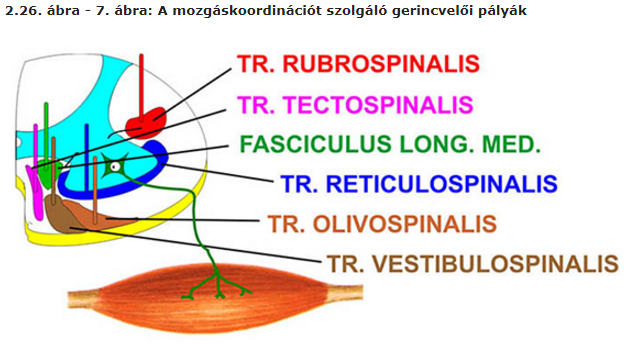 http://www.tankonyvtar.hu/en/tartalom/tamop412A/2011-0094_neurologia_hu/ch02s04.html
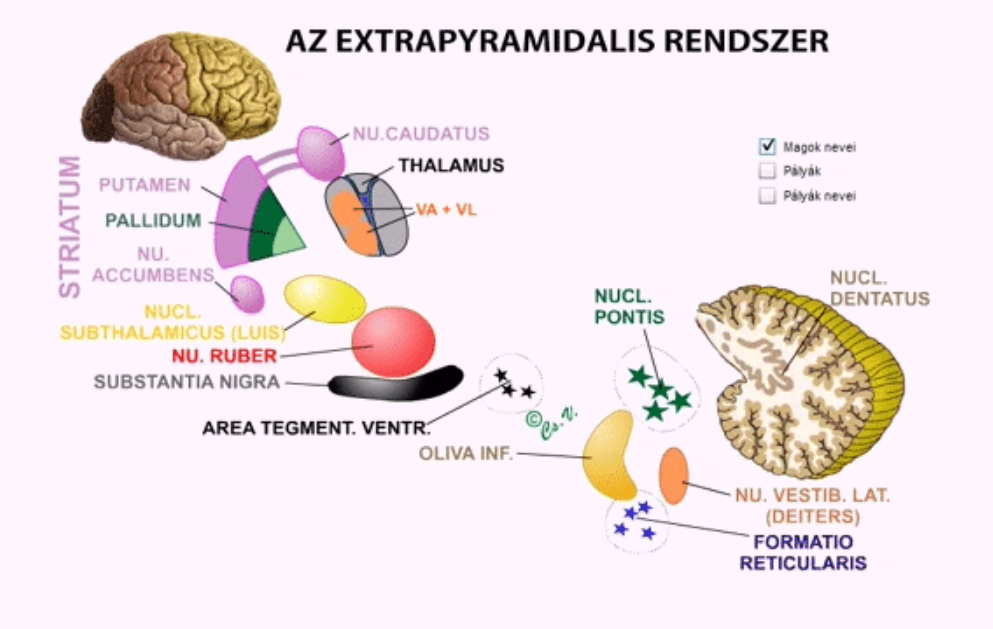 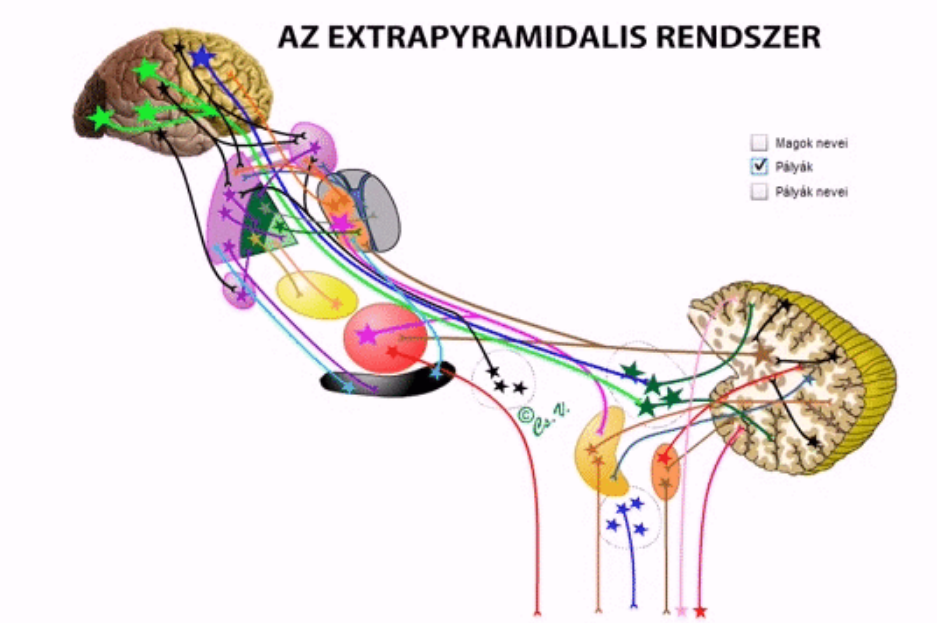 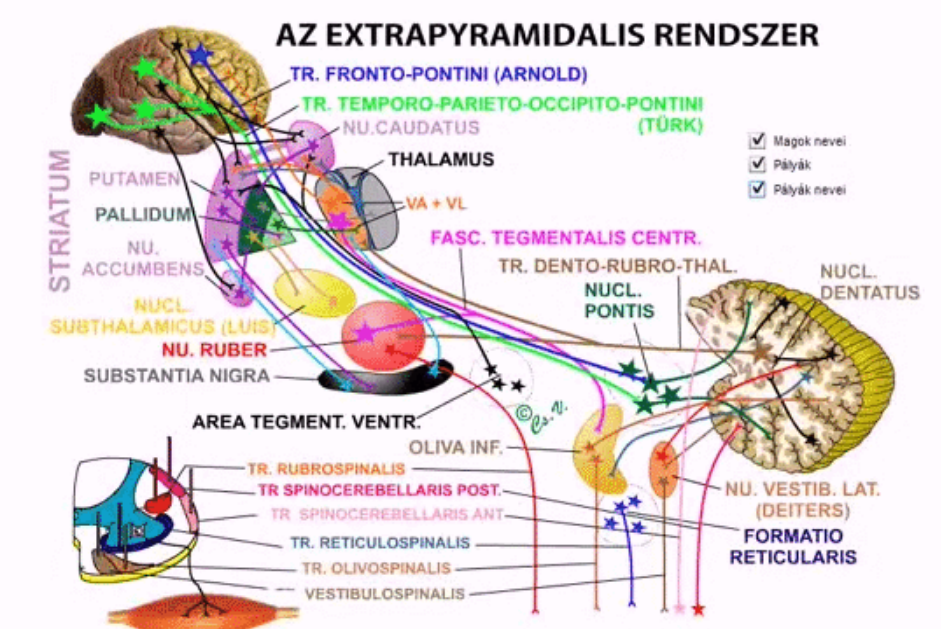 Extrapiramidális rendszer
Efferens pályái:
Tractus tectospinalis
Látóreflex központját a felső nyaki gerincvelői szelvényekkel köti össze: fejfordítást eredményez a vizuális inger irányába
Középagyi labirintus felegyenesedési reflex látási és hallási ingerekre
Szem-kéz koordináció
Extrapiramidális rendszer
Efferens pályái:
Tractus rubrospinalis
Csak a felső 3 nyaki szegmentumot éri el
Serkenti a felső végtag hajlító és gátolja a feszítő izmait
A kéreg – vörösmag – gerincvelő útvonal egy alternatív  útvonala a piramispályának
Csökkenti az izomtónust
Extrapiramidális rendszer
Efferens pályái:
Tractus reticulospinalis (17)
Medialis és lateralis rész
Medialis az elülső kötegben fut a tr. vestibulospinalis mellett - izomtónust növeli, antigravitációs extenzor izmokat serkenti
Lateralis az oldalsó kötegben fut a tr. rubrospinalis mellett – izomtónust csökkenti, törzs extenzor izmait gátolja
Afferentációt kap a kéregből
Extrapiramidális rendszer
Efferens pályái:
Tractus vestibulospinalis (18)
Egyensúly megtartása
Afferentációt a vestibularis rendszerből kap
Antigravitációs extenzor izmok serkentése – felegyenesedett, egyensúlyi testhelyzet megtartása 
Nyakizmok beidegzése – fej koordinációja és szemmozgások segítése
Extrapiramidális rendszer
Efferens pályái:
Fasciculus longitudinalis medialis
Harmonikus szem - és fej/nyak mozgások
Szemmozgató agyidegmagokat köti össze
Integrálja a tekintés központok által indított fejmozgásokat a fej helyzetének vesztibuláris  információival
Vestibulo-okuláris és optokinetikus reflexekben vesz részt
Vesztibuláris rendszer izgalma által kiváltott szem- és fejmozgások koordinációja
Extrapiramidális rendszer
Efferens pályái:
Tractus olivospinalis
Reflexes izomműködésének szabályozása
Piramidális rendszer
Extrapiramidális rendszer
Lefutás
Kéreg  capsula interna: térd, hátsó rész  agytörzs (agyidegmagvak)  híd (elfordul) nyúltvelő: decussatio pyramidum (70-90% kereszteződés)  gerincvelő
Pályánként eltér
Piramidális rendszer
Extrapiramidális rendszer
Végződés
Gerincvelő intermedier zónájának interneuronjai  α- és γ-motoneuron
α- és γ-motoneuronon közvetlenül is
Agytörzsi formatio reticularis  szomatomotoros agyidegmagvak  (nucl. n. III, IV, VI: szemmozgatás, nucl. n. XII: nyelv mozgatása
Parietalis lebenyből induló rostok a nyúltvelő nucl. gracilis és cuneatus–ban (hátsó kötegi felszálló pályarendszer első átkapcsolódása)  szenzoros információk továbbítását szabályozzák
Piramidális rendszer
Extrapiramidális rendszer
Rostösszeköttetések
Kéreg   striatum
	         nucl. subthalamicus
	         nucl. ruber
	         substantia nigra
	         kisagy
	         thalamus (VA, VL)
Reciprok összeköttetések
Striatum (GABA) substantia nigra 	(DOPA) striatum
Globus pallidus  nucl. subthalamicus  globus pallidus
Piramidális rendszer
Extrapiramidális rendszer
Rostösszeköttetések
Kéregből eredő visszacsatoló körök
Kis reverberációs kör: kéreg  striatum globus pallidus  thalamus (VA, VL)  kéreg (Br. 4, 6)
Cerebelláris kör: kéreg  nuclei  pontis  kisagy  thalamus (VA, VL)  kéreg (Br. 4, 6)
Nagy reverberációs kör: kisagy  thalamus  striatum  globus pallidus  nucl. ruber  kisagy
Extrapiramidális rendszer összeköttetései
3 ellenőrző rendszerre tagozódik:
Kéregből induló indirekt útvonalak
Hallási-látási-vesztibuláris leszálló útvonal
Visszacsatolási körök
Extrapiramidális rendszer összeköttetései
Kéregből induló indirekt útvonalak
Amikor egy adott mozgás parancsa elindul a kéregből a piramispályán a gerincvelői motoneuronokhoz, azzal egy időben az extrapiramidális pályán is elindul a mozgáshoz kapcsolódó jelzés a törzsdúcokhoz, vörösmaghoz és az agytörzsi formatio reticularishoz
A bazális ganglionok analizálják a mozgásparancsot és segítenek a mozgás végrehajtásához szükséges izomtónus beállításában
A bazális ganglionok a vörösmagba küldenek rostokat, ahonnan a tr. rubrospinalis indulva befolyásolja a gerincvelői α- és γ-motoneuronok működését
A vörösmag inputot kap még a kisagyi magvakból és közvetlenül az ellenoldali kéregből is, ezen információk alapján „finomhangolja” az adott akaratlagos mozgásban résztvevő izmokat
Extrapiramidális rendszer összeköttetései
Hallási-látási-vesztibuláris leszálló útvonal
Látási és hallási impulzusok a középagyi tectum magvaiba jutva reflexes mozgásokat váltanak ki váratlan hang és fény ingerekre – tekintés központok, vestibularis magok, szemmozgató agyidegek magvai, nyakizmok motoneuronjai vesznek részt a folyamatban
A vesztibuláris rendszerből jövő ingerületek a vesztibuláris magokba és kisagyba jutva reflexes testtartási szabályozásban játszanak szerepet
Extrapiramidális rendszer összeköttetései
Visszacsatoló körök
Ezek a körök a megvalósult mozgást hasonlítják össze a tervezett mozgással (van – kell értékek), és szükség szerint változtatják
2 visszacsatoló kör rendszer
Kéregből eredő extrapiramidális visszacsatoló körök
Proprioceptorokból eredő extrapiramidális visszacsatoló körök
Extrapiramidális rendszer összeköttetései
3.1. Kéregből eredő extrapiramidális visszacsatoló körök
Kéreg – corpus striatum – globus pallidus – thalamus – kéreg
A perifériára a piramispályán leküldött motoros információ egyéb, a mozgással összefüggő információkkal való összehasonlítása történik, módosító visszacsatoló információk visszajutnak a kéregbe
Extrapiramidális rendszer összeköttetései
3.1. Kéregből eredő extrapiramidális visszacsatoló körök
Kéreg – hídi magok – kisagy – thalamus – kéreg
A kisagy összeveti az akaratlagos mozgás parancsát  a proprioceptorokból kapott információkkal pl.: jelenlegi izomtónus, végtag helyzete, mozgása, visszacsatolás célja a kéreg, a parancs esetleges módosítása
Kéreg – substantia nigra – corpus striatum – globus pallidus – thalamus – kéreg
Extrapiramidális rendszer összeköttetései
3.2. Proprioceptorokból eredő extrapiramidális visszacsatoló körök
A módosító parancsok a gerincvelői motoneruronokat célozzák, nem a kérget
A proprioceptorokból a kisagyba futó információk összevetésre kerülnek a kéregből hídon át jövő mozgástervvel (2.1.B)
Ha módosításra szorul, akkor ez a vesztibuláris, reticuláris és vörösmagokon, illetve a belőlük kiinduló leszálló pályákon jutnak a gerincvelőhöz
Piramidális rendszer betegségei
Piramidális rendszer sérülésének jelei

Piramidális tünetek
Piramidális rendszer betegségei
Felső motoneuron szindróma: piramisjelek

Alsó végtag:
Öregujj lassú tónusos dorzálflexiója: Babinski-jel (Chaddock-, Gordon-, Oppenheim-, Schaefer-, Mendel-Bechterew-jel)
Legyezőtünet (Babinski II.)

Felső végtag:
Hoffmann-jel
Trömner-jel
Wartenberg-jel
Mayer-féle alapízületi reflex
Extrapiramidális rendszer betegségei
Striatum:
Chorea
Athetosis

Substantia nigra:
Akinesis, rigor, nyugalmi tremor
Nucleus subthalamicus:
Hemiballismus

Kisagy:
Egyensúlyzavarok, szédülés, hypotónia, ataxia, törzsataxia, nystagmus
Extrapiramidális rendszer betegségei
Első generációs antipszichotikumok mellékhatásainként extrapiramidális tünetek: skizofrénia kezelésére alkalmazott dopamin (D2) receptor antagonista  hiperkinézis, hypokinézia, görcsök, vitustánc, hemiballizmus
extrapiramidális tünetek

Extrapiramidális tünetek felismerése 1.
Extrapiramidális tünetek felismerése 2.
Extrapiramidális rendszer betegségei
Pavlik: Sportélettan
	3.4.6.3.2. A mozgatópályák: 83-85. o.

Szirmai Imre: Neurológia
	III. fejezet. A mozgatórendszer

Dr. Hajdu Ferenc: Vezérfonal a neuroanatómiához
	9.1. Motoros rendszerek: 152-156. o.
Központi idegrendszer motoros funkciói
Gerincvelő
Motoros rendszer végső közös útja: motoneuronok
α motoneuron: extrafuzális izomrostok beidegzése
γ motoneuron: intrafuzális rostok beidegzése

Proprioceptív reflexek
Myotatikus reflex
Inverz myotatikus reflex
(Izomnyújtással kiváltott flexor reflex)

Extreroceptív reflexek
Azonos oldali flexor reflexek
Keresztezett reflexek
(Extenzor lökés)
Központi idegrendszer motoros funkciói
Agytörzs
Izomtónus – formatio reticularis, extrapiramidális pályák

Kraniális rész - hídi  rész és Deiters mag
proximális izmok extenzorainak α- és γ-motoneuronjait serkentik, flexorokét gátolják
Tractus vestibulospinalis és tractus reticulospinalis medialis

Kaudális rész – nucleus ruber és nyúltvelői rész
felsőbb idegrendszeri struktúrák (főleg agykéreg) izomtónust csökkentő hatásai ezen át érvényesülnek
Extenzorok α- és γ-motoneuronjait gátolják, flexorokét serkentik
Tractus rubrospinalis és tractus reticulospinalis lateralis
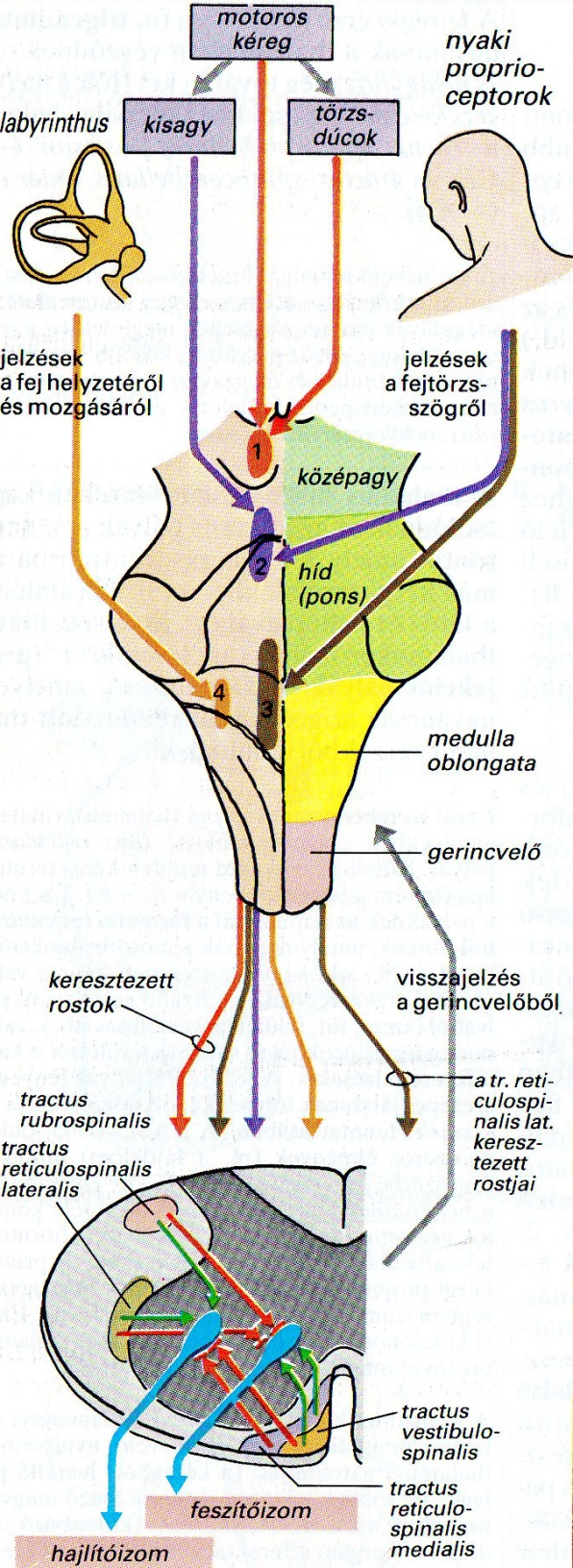 Agytörzsi izomtónus szabályozás
1. Nucleus Ruber
2. Formatio Reticularis híd szakasza
3. Formatio Reticularis nyúltvelői szakasza
4. Vestibularis magok – főként Deiters mag
Központi idegrendszer motoros funkciói
Agytörzs
Testtartás 

Nyúltvelő és híd motoros központjai a tartási reflexek átkapcsolóállomásai
Tartási reflexek: tónusos nyaki és labirintus reflex  izomtónus  megoszlását és szem beállítását szolgálják

Középagy felegyenesedési reflexek központjait tartalmazza
Felegyenesedési reflexek: labirintus felegyenesedési reflex (fejbeállítódási reflex) és nyaki felegyenesedési reflex (nyaki beállítódási reflex)  a testet normális  helyzetbe hozzák
Először a fej, majd válaszként a törzs  veszi fel normális helyzetét
Központi idegrendszer motoros funkciói
Agytörzs
Testtartás  - tartási reflexek

Tónusos nyaki reflexek:
csak végtagokat mozgatnak
fej-nyak és törzs szögének korrigálása
afferentáció a nyaki proprioceptorokból jön

Polcra nézés: fej felemelése mellső végtagok extenziója, hátsók flexiója
Polc alá nézés: fej előrehajtása mellső végtagok flexiója, hátsók extenziója
Fejdöntés: azonos oldali végtag extenziója
Tónusos nyaki reflexek
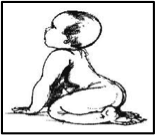 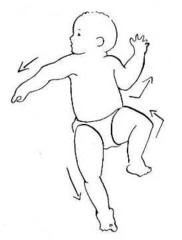 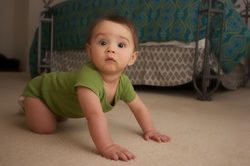 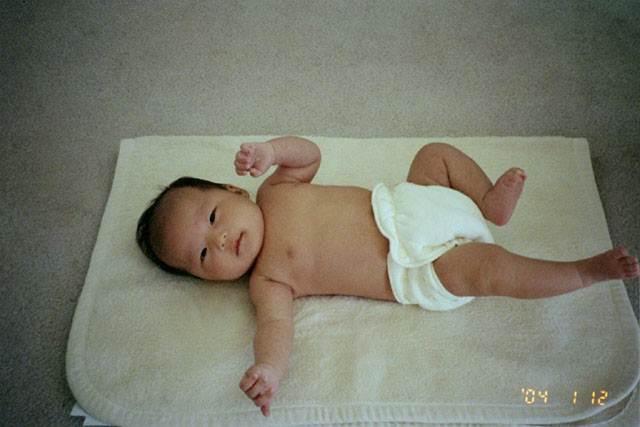 Központi idegrendszer motoros funkciói
Agytörzs
Testtartás  - tartási reflexek

Tónusos labirintus reflexek
afferentáció a vesztibuláris apparátusból jön
Moro-reflex: fej hátraszegésére végtagok extenziója
Fej előrehajtásaára végtagok flexiója

Moro reflex
Tónusos labirintus reflexek
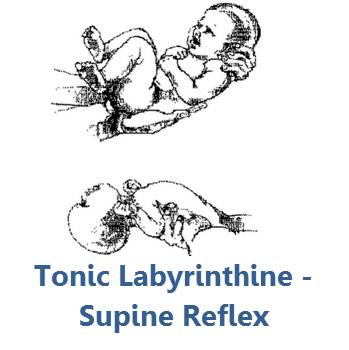 Központi idegrendszer motoros funkciói
Agytörzs
Testtartás – felegyenesedési reflexek

Labirintus felegyenesedési reflex
Afferentáció: vesztibuláris apparátusból (bőr mechanoreceptorai, látás, hallás, szaglás is befolyásol)
Efferentáció a nyakizmokhoz

Nyaki felegyenesedési reflex
Afferentáció nyaki proprioceptorokból
Nyújtási reflexek hullámát beindítva egyenesbe hozza a törzset a fejjel
Központi idegrendszer motoros funkciói
Agytörzs
Testtartás – felegyenesedési reflexek
Ha egy középagyi állatot a testénél fogva  egyik oldaláról a másikra billentünk az állat feje megtartja eredeti térbeli helyzetét (labyrinthus eredetű felegyenesedési reflexek, B).Az inger a fej megdöntése, ez az otholitszerveket ingerli, válasz a megfelelő nyakizmok kompenzatórikus összehúzódása a fej egyenesen tartása céljából. Ennek következtében a fej felegyenesedik és a test közben megdöntve marad, a nyakizmok megnyúlnak. A nyakizmok következményes összehúzódása felegyenesíti a mellkast, és hasonló nyújtási reflexek hullámát indítja meg, amely lefelé haladva a testen egyenesbe hozza a hasat és a hátsó testrészeket (nyaki felegyenesedési reflexek, C).
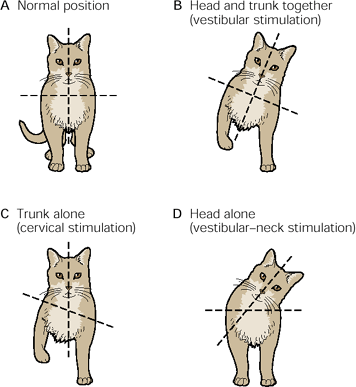 Központi idegrendszer motoros funkciói
Agytörzs
Testtartás – felegyenesedési reflexek

Ha az állatot az oldalára fektetjük, a testet érő nyomás még akkor is megindítja a fej reflexes felegyenesedését, ha a labyrinthusokat elroncsoltuk (testből a fejre ható felegyenesedési reflex).
Központi idegrendszer motoros funkciói
Agytörzs
Testtartás – felegyenesedési reflexek

A test oldalára gyakorolt nyomás még akkor is a test felegyenesedését okozhatja, ha a fej felegyenesedését megakadályozzuk (testről a testre ható felegyenesedési reflex).
Macskában, kutyában és főemlősökben látási ingerek optikai felegyenesedési reflexeket indíthatnak meg, amelyek a labyrinthus vagy a test ingerlése hiányában is felegyenesítik az állatot. A többi felegyenesedési reflextől eltérően ezek a válaszok az agykéreg épségétől függenek.
Központi idegrendszer motoros funkciói
Köztiagy- thalamus

Extrapiramidális rendszer visszacsatoló köreinek állomása
Középagy felegyenesedési reflexeit élénkíti
Reflexközpontjai:
Tónusos fogó reflex
Tónusos kerülési reflex
Központi idegrendszer motoros funkciói
Bazális ganglionok

Extrapiramidális rendszer központjai
Extrapiramidális reverberációs körök állomásai
Izomtónus eloszlásának szabályozása
Központi idegrendszer motoros funkciói
Agykéreg
Testtartás szabályozásában részt vesz
lehetővé teszi a középagyi felegyenesedési reflexekhez látás, hallás, szaglás ingerekre történő fejbeállítódását
Ráhelyezési reflex
Továbblépési reflex – járás közben megbotlás, alkohol
Csökkenti az izomtónust
Elsődleges mozgatóközpontok: primer motoros kéreg (Br. 4.) által parancsot ad a mozgásra
Másodlagos mozgatóközpontok: preamotoros kéreg (Br. 6.) és szupplementer motoros area az összerendezett, bonyolult és tanult mozgások végrehajtását irányítják, frontális tekintésközpontok (Br. 8)
Központi idegrendszer motoros funkciói
Primer motoros kéreg (Br. 4.)
Afferentáció:
Preamotors kéreg
Szupplementer motoros mező
Somatosensoros kéreg
Motoros striatum
Kisagy

Funkció
Finom mozgásokban résztvevő disztális izmok synergiás működését biztosítja
Meghatározza az izmok aktiválásának időbeli folyamatát
Informálja a motoros rendszer egyéb szerkezeteit a tervbe vett mozgásról (extrapiramidális rendszer kéregből eredő visszacsatoló körei)
Efferentáció:
Szupplementer motoros area
Formatio reticularis  agytörzsi motoros magvak
Gerincvelő interneuronjai  α- és γ-motoneuronok
Központi idegrendszer motoros funkciói
Preamotoros kéreg (Br. 6.)
Afferentáció:
Szupplementer motoros area
Frontális szemmozgató központ
Thalamus (VL)

Funkció
Végtagok proximális izmainak és a végtagok együttmozgásának kontrollja
Vizuális és akusztikus ingerek által indított akaratlagos mozgások szabályozása
Speciális mozgások előkészítése és a végrehajtáshoz szükséges posturális tartás beállítása
A mozgás előtti (előkészítő) aktiválása serkenti a rákövetkező motoros választ
Efferentáció:
Primer motoros kéreg
Formatio reticularis
Gerincvelői motoneuronok
Központi idegrendszer motoros funkciói
Szupplementer motoros area
Afferentáció:
Primer motoros mező
Preamotoros kéreg
Szomatoszenzoros mezők
Thalamus (VL)

Funkció
Mozgások tervezése, tervezett mozgások kontrollja
Beszéd indítása a motoros beszédmezők aktiválása révén
A mozgásindítás cortico-subcorticalis rendszereinek legfőbb kérgi összehangoló állomása
Szerepet játszik az ingerekre irányított figyelem-orientáció-szervezésében
Direkt összeköttetései révén befolyásolja az agytörzsi és spinalis motoneruronok működését
Efferentáció:
Primer motoros kéreg
Formatio reticularis
Gerincvelő interneuronok
Gerincvelő motoneuronok
Központi idegrendszer motoros funkciói
Kisagy
Testtartás és szemmozgások optimalizációja és korrekciója – archi/vestibulo- és paleo/spinocerebellum
Afferentáció:
vestibuláris rendszer
proprioceptorok
Efferentáció:
nucl. ruber  tr. rubrospinalis
vestibuláris magok  tr. vestibulospinalis
formatio reticularis  tr. Reticulospinalis med. & lat.
Központi idegrendszer motoros funkciói
Kisagy
Testtartás- és mozgáskoordináció, célirányos mozgások mozgás közbeni kiigazítása – paleo/spinocerebellum
Afferentáció:
proprioceptorok
motoros kéreg
Efferentáció:
nucleus ruber  tr. rubrospinalis
thalamus-kéreg  tr. corticospinalis
Központi idegrendszer motoros funkciói
Kisagy
Célirányos mozgás programjai – neo/cerebrocerebellum
Afferentáció:
asszociációs kéreg
Efferentáció:
thalamus-kéreg  tr. corticospinalis
Központi idegrendszer motoros funkciói
Pavlik: Sportélettan
	3.4.1.3. A gerincvelői reflexek: 58-61. o.
	3.4.2.4.2. A formatio reticularis szerepe az izomtónus és a testtartás 			  szabályozásában: 65-68. o.
	3.4.3. A kisagy működése: 69-40. o.
	3.4.4.2.3. A talamusz szerepe a testtartás szabályozásában: 75. o.
	3.4.6.3. Az agykéreg mozgató működése: 82-86. o.

Szirmai Imre: Neurológia
	III. fejezet. A mozgatórendszer
Testtartás szabályozása
Gerincvelő
Nem képes a fajra jellemző testhelyzet felvételére
Keresztezett reflexek játszanak szerepet

Nyúltvelő és híd
Nem képes a fajra jellemző testhelyzet felvételére
Tartási reflexek:
Tónusos nyaki reflex
Tónusos labirintus reflexek
Testtartás szabályozása
Középagy
Képes a fajra jellemző testhelyzet felvételére
Felegyenesedési reflexek:
Fejbeállítódási reflex
Nyaki beállítódási reflex

Thalamus
Serkenti a középagyi reflexeket

Agykéreg
Fejbeállítódás főleg optikai receptorokkal, de bőr, hallás, szaglás is
Ráhelyezési reflex
Továbblépési reflex
Izomtónus szabályozása
Izomtónus: izmok feszítettségi állapota, passzív nyújtással szembeni ellenállása
Elemi egysége: gerincvelői miotatikus reflex

Izomtónust serkenti:
Nyúltvelői vesztibuláris magvak – tr. vestibulospinalis
Agytörzsi formatio reticularis kaudális része – tr. reticulospinalis medialis
Kisagy neo/cerebrocerebellum
Izomtónus szabályozása
Izomtónust gátolja:
Nyúltvelő formatio reticularis kraniális része – tr. reticulospinalis lateralis
Nucl. Ruber – tr. rubrospinalis
Bazális ganglionok, főleg striatum
Kisagy archi/vestibulocerebellum és paleo/spinocerebellum
Agykéreg nem elsődleges mozgató központjai
Izomtónus szabályozása
Izomtónus fokozódás:
Spasticus tónusfokozódás
Centrális motoneuron károsodást kíséri
Antigravitációs izmokban: alsó végtag térdfeszítő, plantárflexor, felső végtag hagjlítókban
Izmok ellenállása a mozgatás sebességétől függ
Szupplementer és preamotoros area, összeköttetéseik, corticospinalis és reticulospinalis pályák sérülés (pl.: stroke)  Wernicke-Man-tónusfokozódás: felső végtag flexió, alsó extenzió
Rigor
Agonista és antagonista izmokban egyszerre tónusfokozódás
Ellenállás minden irányú és sebességű passzív mozgatásnál ugyanakkora
Izomtónus szabályozása
Izomtónus csökkenés:
Monosynapticus reflexív megszakadása
Hátsó gyökér károsodása
Spinális motoneuronok kiesése
Perifériás kevert idegek bántalma
Mellső gyökér károsodás
Myasthenia
Cerebelláris azonos oldali félteke sérülése
Gerincvelő harántlézió kezdeti fázisa
Az izmok trophiája
Gerincvelői motoneuron épségéhez kötött
Motoneuron károsodik: gerincvelői motoneuron betegségekben és perifériás motoros idegek károsodásakor  izom sorvad
Centrális bénulásoknál: inaktivitásos hypotrophia hosszú idő után
Bénulás
Fokozatai:
Plegia: izomcsoportok vagy végtagok akaratlagos mozgása hiányzik
Paresis: izomerő csökken

Eloszlása:
Hemiplegia/hemiparesis: végtagok féloldali bénulása
Monoplegia/monoparesis: egy végtag bénulása
Paraplegia/paraparesis: alsó végtagok bénulása
Quadri-/tetraplegia/quadri-/tetraparesis: mind a 4 végtagra kiterjedt bénulás
Hemiplegia/hemiparesis cruciata: egyik oldalon a felső, másik oldalon az alsó végtag keresztezett bénulása
Hemiplegia/hemiparesis alternans: egyik oldalon agyidegbénulás, másikon centrális jellegű mono- vagy hemiplegia/-paresis.
Bénulás
Magassági diagnózis:
Primer mozgatókéreg és corona radiata: petyhüdt bénulás
Capsula interna károsodása: ellenoldali spasticus hemiparesis a száj körüli izmok és nyelv érintettségével
Corticospinalis pálya rostjai a híd: ellendolali spasticus hemiplegia
Corticospinalis pálya rostjai híd bázisában: ellendolali spasticus hemiplegia vagy tetraparesis/-plegia
Nyúltvelő piramisa: ellenkező oldali petyhüdt hemiparesis
Nyaki gerincvelő (C1-4): azonos oldali spasticus hemiparesis
Háti gerincvelő: azonos oldali-alsó végtag spasticus monoplegia vagy spasticus paraparesis
Spinalis motoneuronok, elülső gyökér károsodása: petyhüdt bénulás a megfelelő izmokban
Testtartás, izomtónus, bénulás
Pavlik: Sportélettan
	3.4.8.2. A testtartás szabályozása: 112. o.
	3.4.8.3. Az izomtónus szabályozása: 112-113. o.

Szirmai Imre: Neurológia
	III. fejezet. A mozgatórendszer
Összefoglalás, kérdések
Motoros rendszerek funkciói
Motoros  rendszerek kiindulási helyei, központjai
Piramispálya kereszteződése, gerincvelői elhelyezkedése
Motoros rendszerek végződései
Motoros rendszerek pályái, funkciói
Extrapiramidális rendszer ellenőrző rendszerei
Központi idegrendszer állomásainak mozgató funkciói
Testtartás szabályozása
Izomtónus szabályozása
Izom hypotrophia, atrophia
Bénulások fokozatai, eloszlása
Köszönöm a figyelmet!